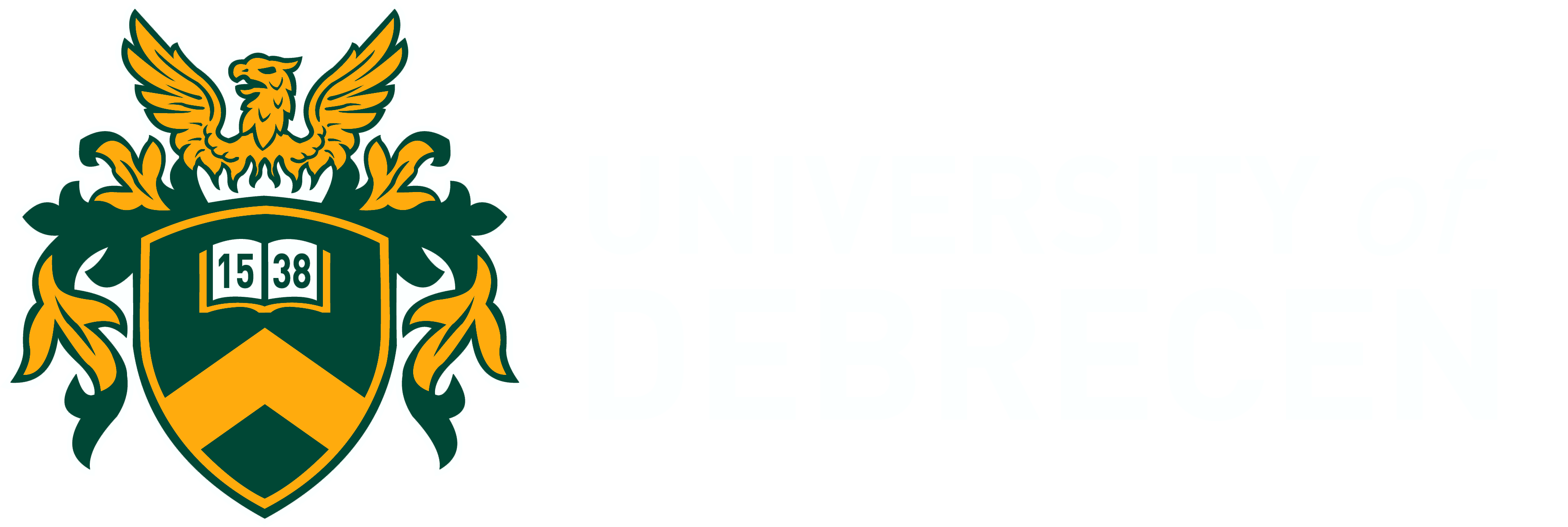 EFOP-3.6.1-16-2016-00022Debrecen Venture Catapult ProgramÉva TörökCertain aspects of the unfairness of financial contract100 YEARS OF TREATY OF TRIANON – DIPLOMACY, STATE AND LAW ON THE TURN OF THE CENTURYInternational conference, 14-15 October 2021 University of Pavol Jozef Šafárik in Košice,Faculty of Law
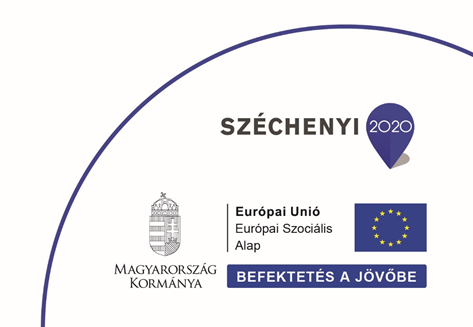 1
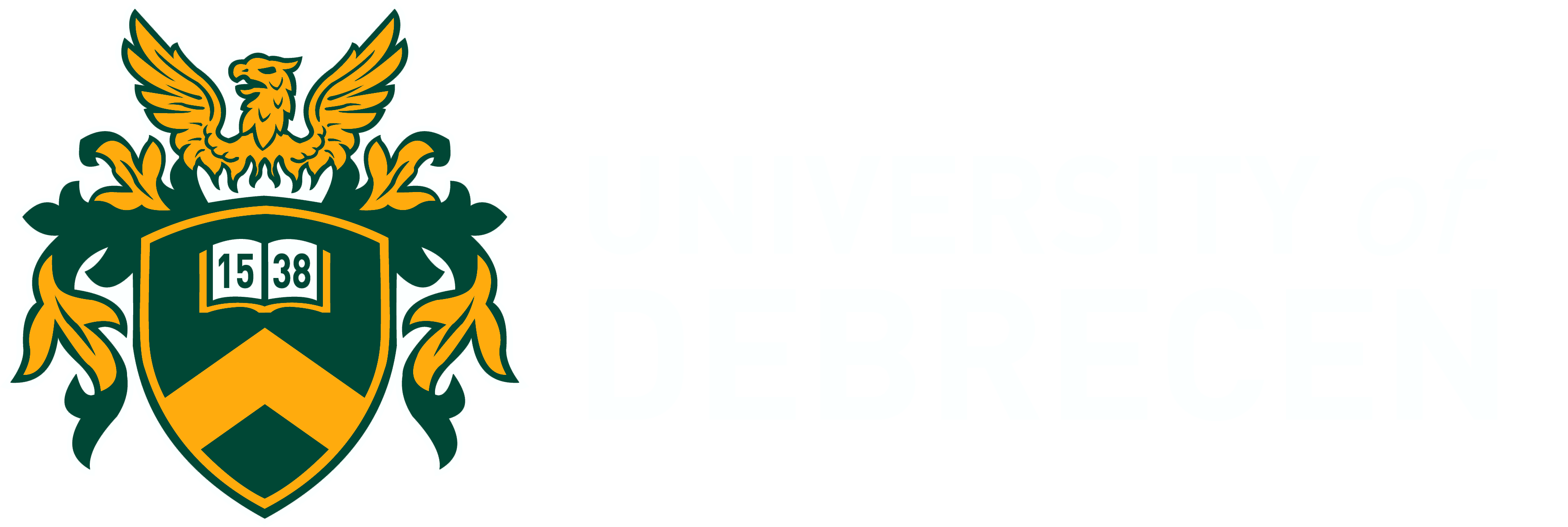 Actuality of the topic
- After the early 2000s, dynamic foreign currency loaning started in Hungary. The high indebtedness of households was made even more risky by the fact that loans were not taken out in domestic currency, only in foreign currency, mainly in Swiss francs, thus taking on unpredictable exchange rate risk.- Requests for preliminary ruling before the Court of Justice of the European Union.- How broadly can the requirement of plain intelligible language be expanded?
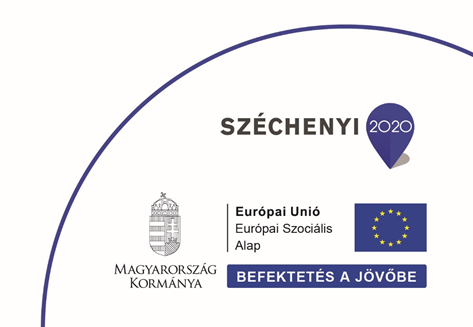 2
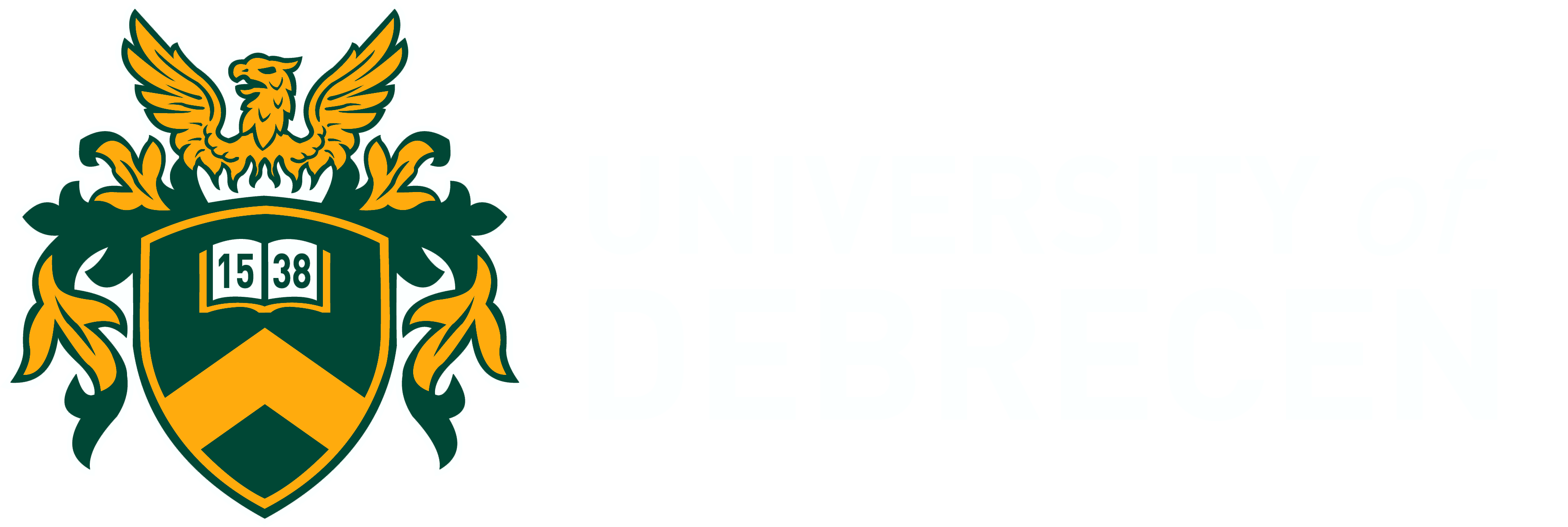 Crisis of confidence
The global financial and economic crisis of 2008-2009 turned into a crisis of confidence, which was a protracted and significant economic downturn. In this critical situation, the political leaders responsible for the regulation and supervision of banks in developed market economies have sought to take back management-control functions from those in the financial-economic field. The loss of consumer confidence, therefore, plays an important role in the background to state intervention.
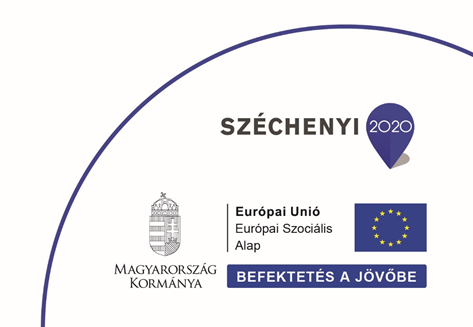 3
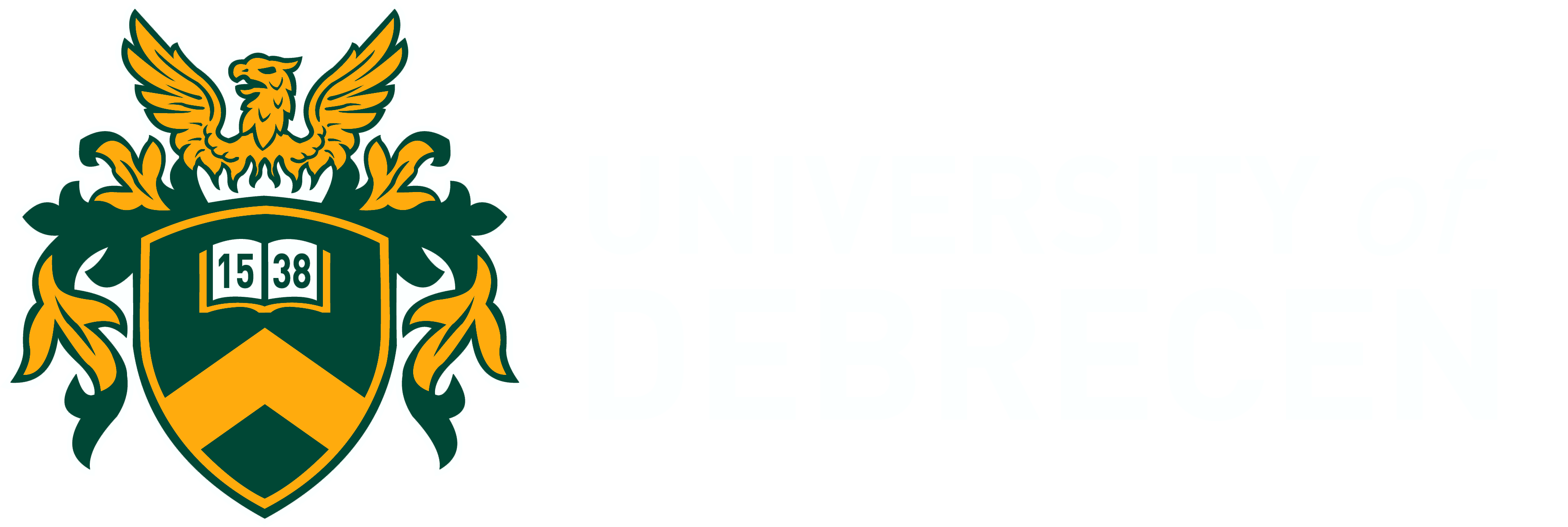 Consumer image in economics
The main findings of Behavioral Economics: 
 the consumer group is not homogeneous;
 factors affecting the average consumer and regulatory / protection level;
 is the consumer with sufficient information acting rationally?

Different product types:
 goods of demand,
 experience,
 trust.
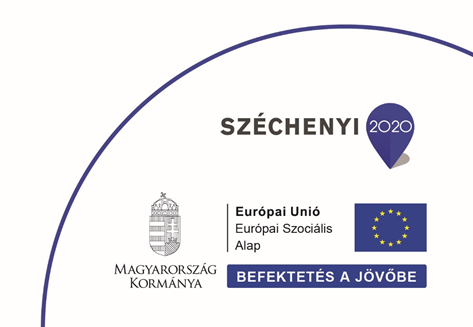 4
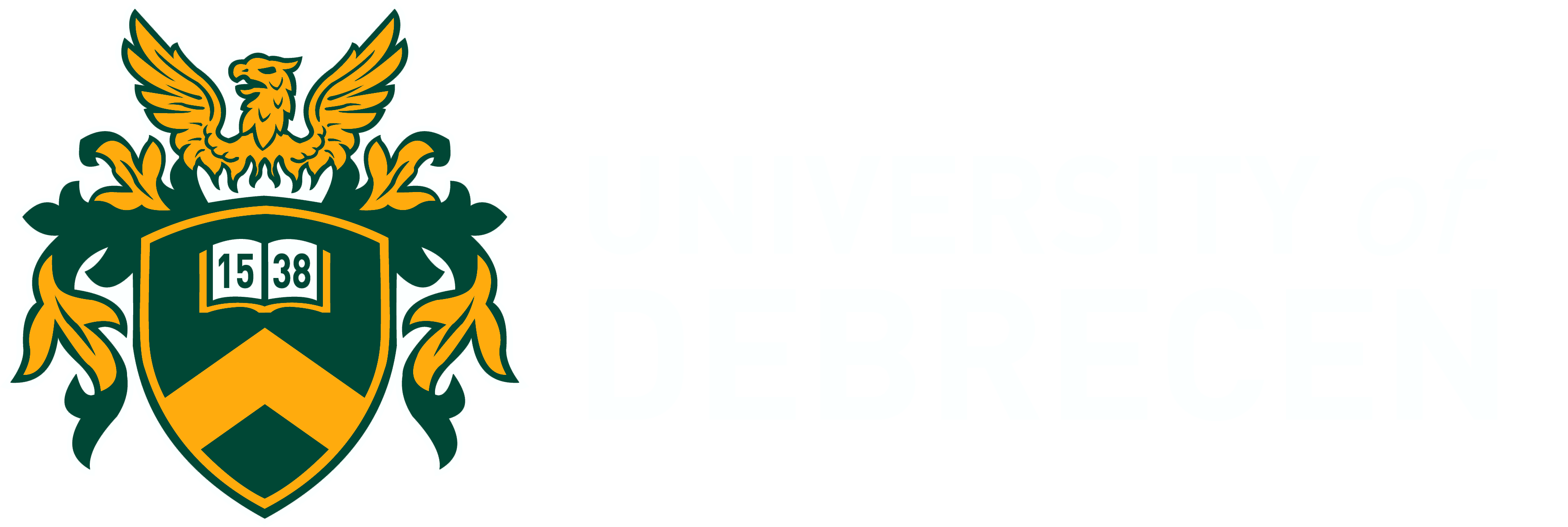 Hungarian requests for preliminary ruling
Judgment of the Court (Seventh Chamber) of 5 June 2019 - GT v HS – Request for a preliminary ruling from the Budai Központi Kerületi Bíróság – C-38/17
 Judgment of the Court (Second Chamber) of 20 September 2018 - OTP Bank Nyrt. and OTP Faktoring Követeléskezelő Zrt v Teréz Ilyés and Emil Kiss – Request for a preliminary ruling from the Fővárosi Ítélőtábla – C-51/17
 Judgment of the Court (Third Chamber) of 3 October 2019 - Gyula Kiss and CIB Bank Zrt. v Emil Kiss and Gyuláné Kiss – Request for a preliminary ruling from the Kúria – C-621/17
Judgment of the Court (Sixth Chamber) of 2 September 2021 - JZ v OTP Jelzálogbank Zrt. and Others - Request for a preliminary ruling from the Győri Ítélőtábla – C-932/19
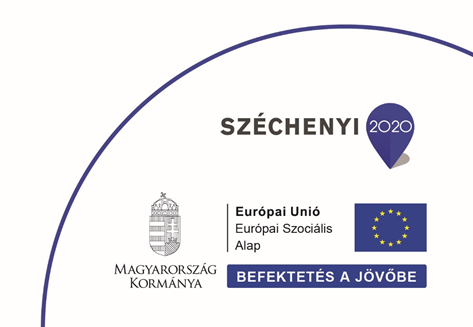 5
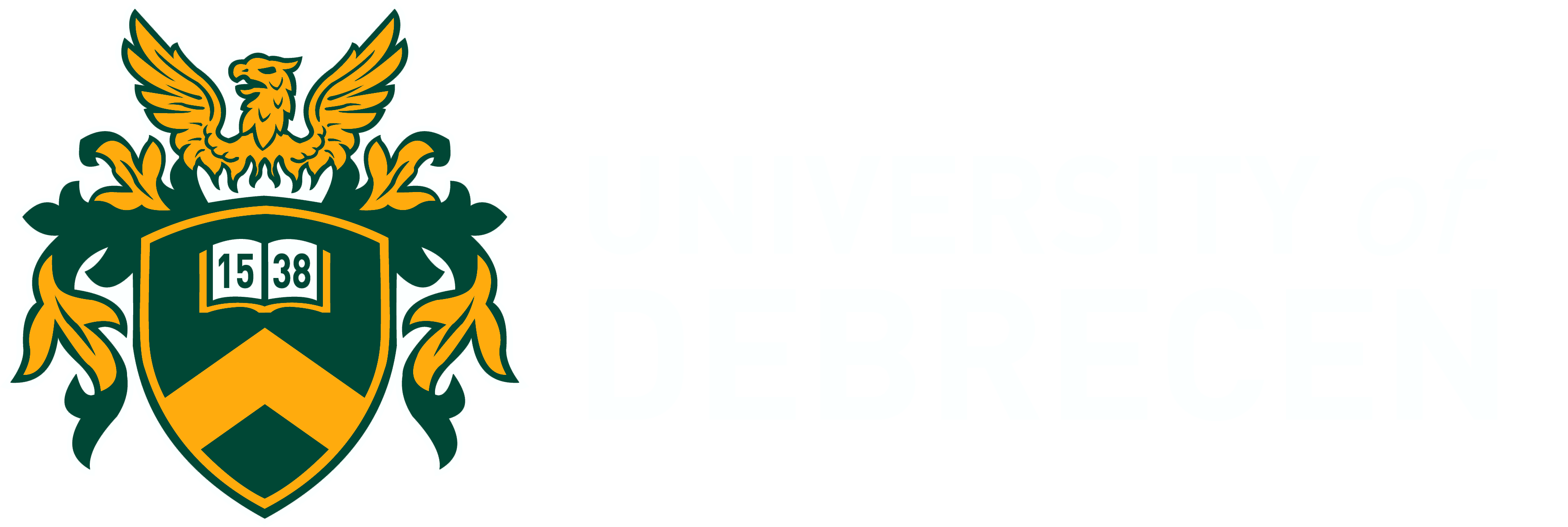 Conclusion
One of the most important question is: what kind of protection should the regulation provide for the consumer?
 Considering the complexity and significance of the transactions under consideration, the financial consumer is expected to make a more rational decision than usual.
 The regulation can not go away from the specificity of the transactions being investigated and overcomes the consumer's financial ignorance, for example by unreasonably widening the requirement of clear wording.
 The consumer also has to bear some risk, as it is impossible to cope with all the risks of economic and financial processes.
 However, to move forward, all this must be 
accompanied by a significant increase in the level 
of consumer financial culture.
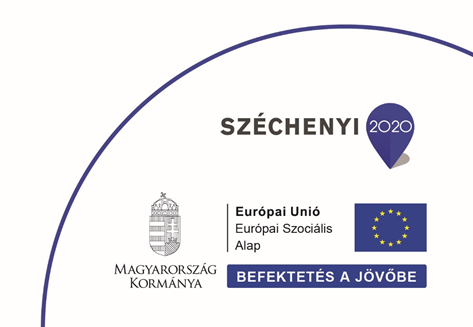 6
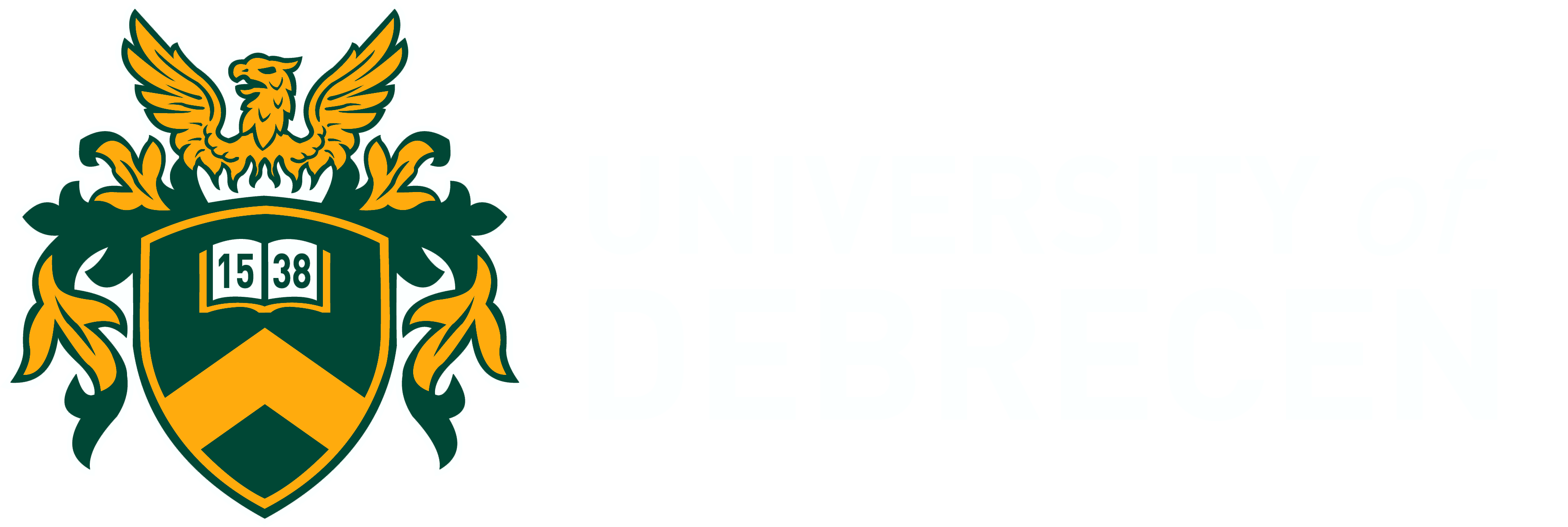 Thank you for your attention!torok.eva@law.unideb.hu